Автономный беспилотник «Сквозняк»
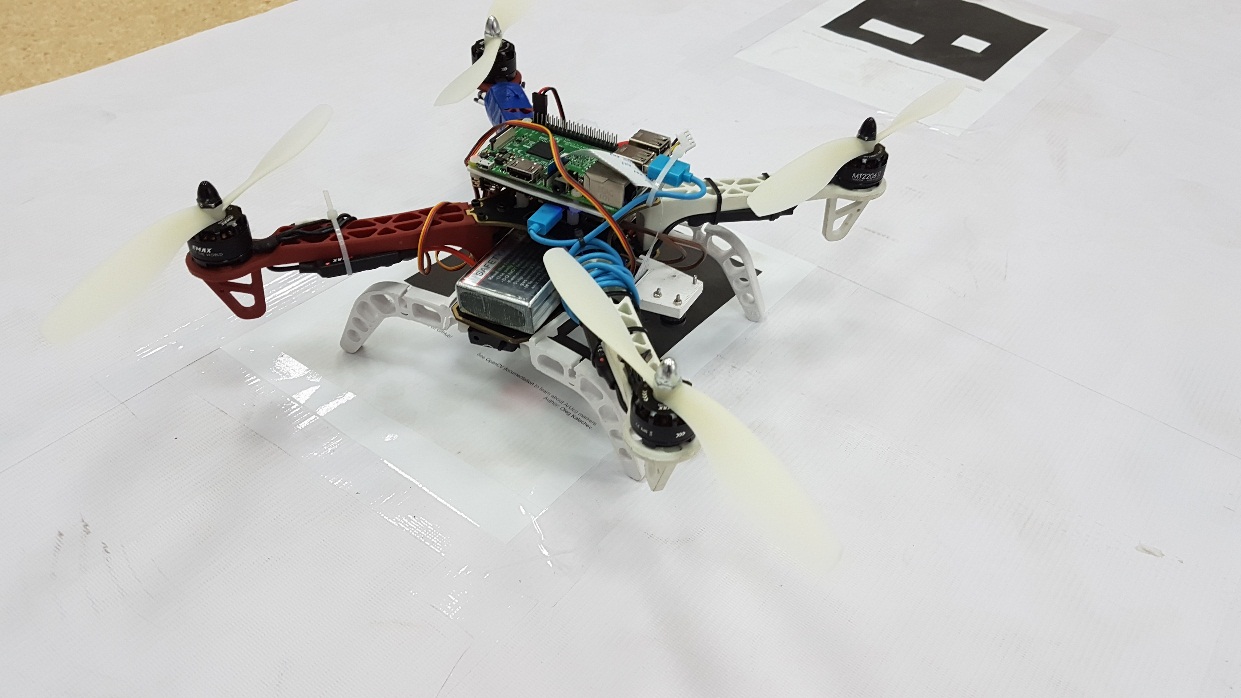 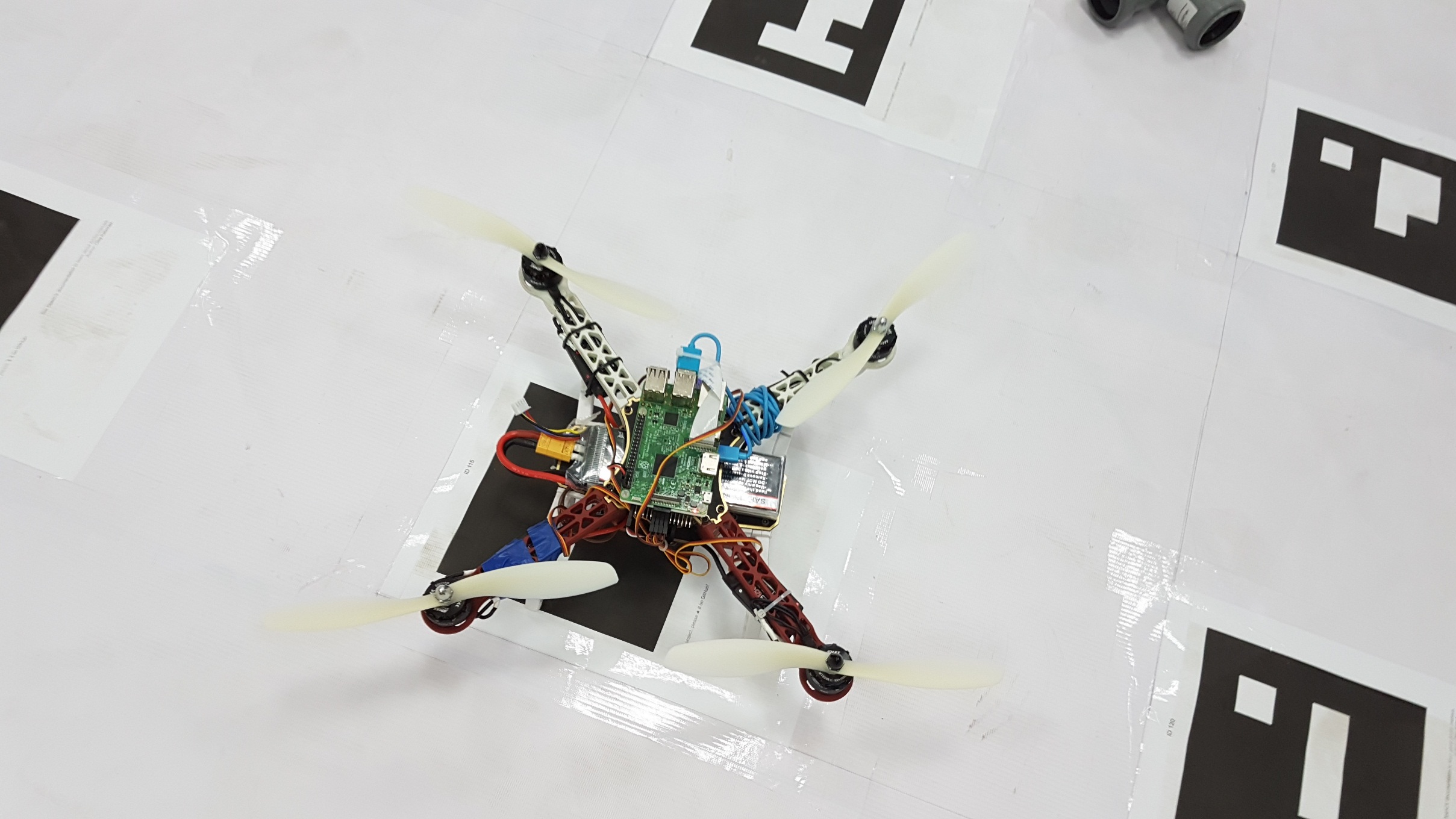 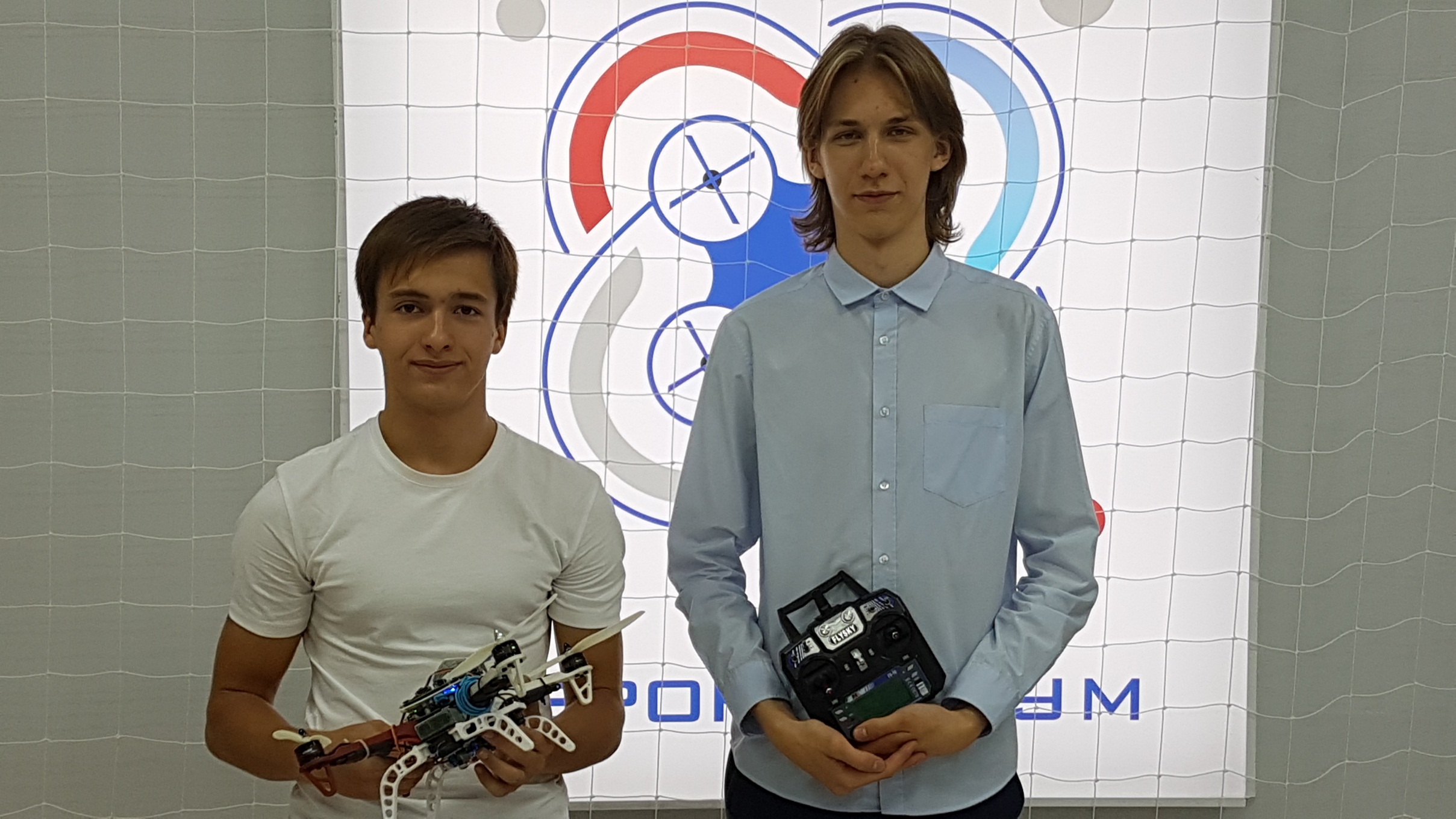 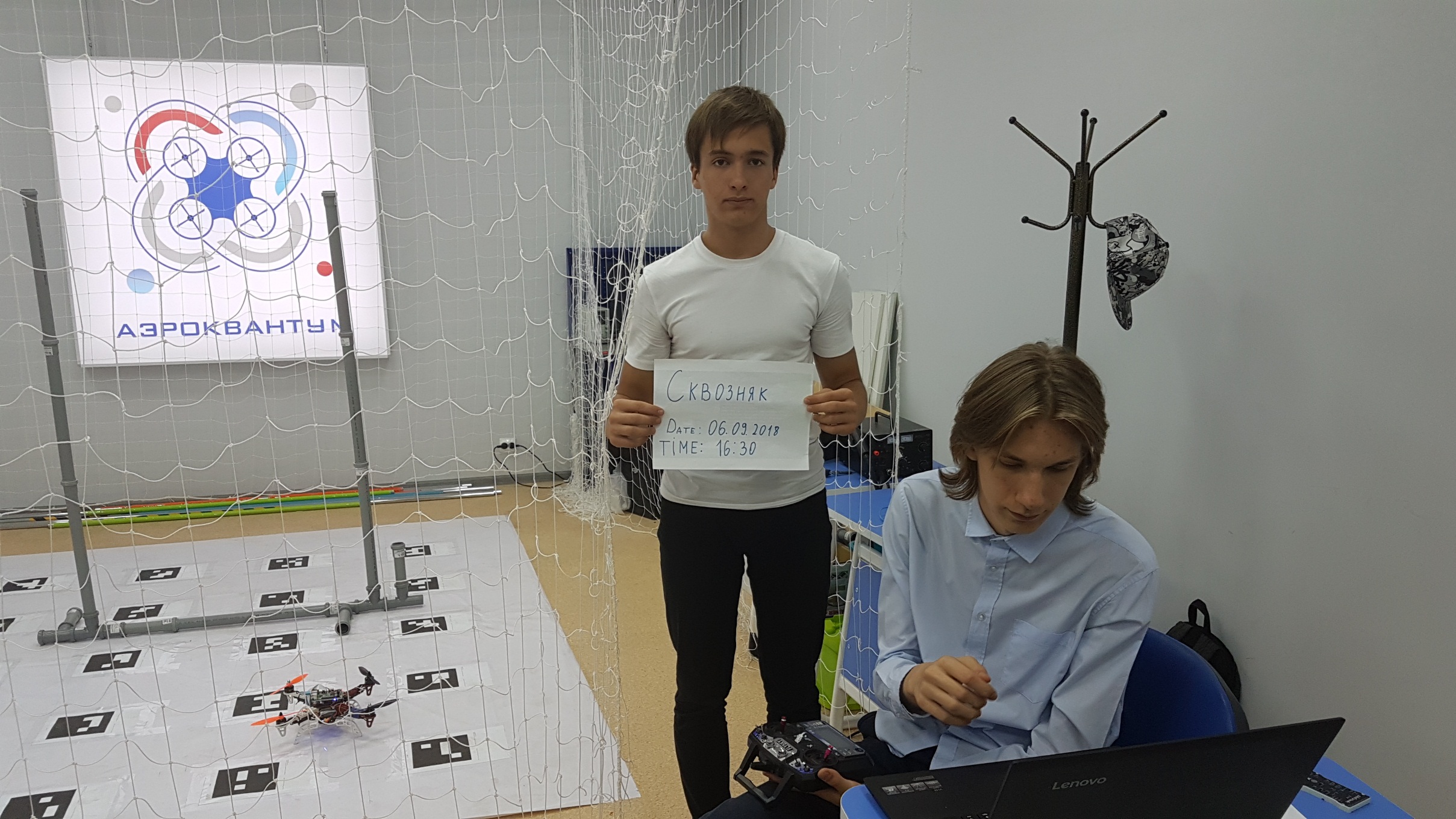